Διοικητική Λογιστική
Ενότητα # 4: Εισαγωγή στους προϋπολογισμούς
Διδάσκουσα: Σάνδρα Κοέν
Τμήμα: Οργάνωση και Διοίκηση Επιχειρήσεων
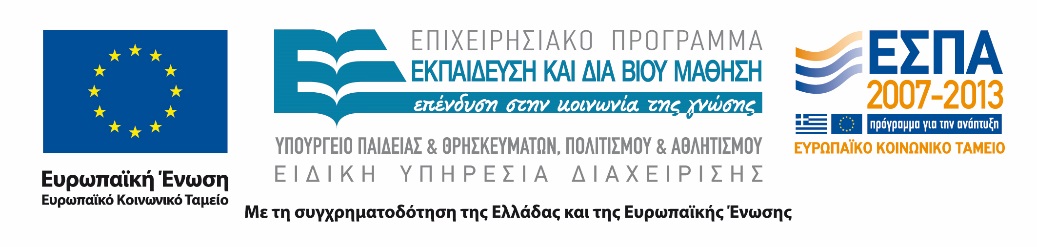 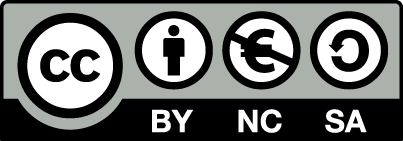 Χρηματοδότηση
Το παρόν εκπαιδευτικό υλικό έχει αναπτυχθεί στα πλαίσια του εκπαιδευτικού έργου του διδάσκοντα.
Το έργο «Ανοικτά Ακαδημαϊκά Μαθήματα στο Οικονομικό Πανεπιστήμιο Αθηνών» έχει χρηματοδοτήσει μόνο τη αναδιαμόρφωση του εκπαιδευτικού υλικού. 
Το έργο υλοποιείται στο πλαίσιο του Επιχειρησιακού Προγράμματος «Εκπαίδευση και Δια Βίου Μάθηση» και συγχρηματοδοτείται από την Ευρωπαϊκή Ένωση (Ευρωπαϊκό Κοινωνικό Ταμείο) και από εθνικούς πόρους.
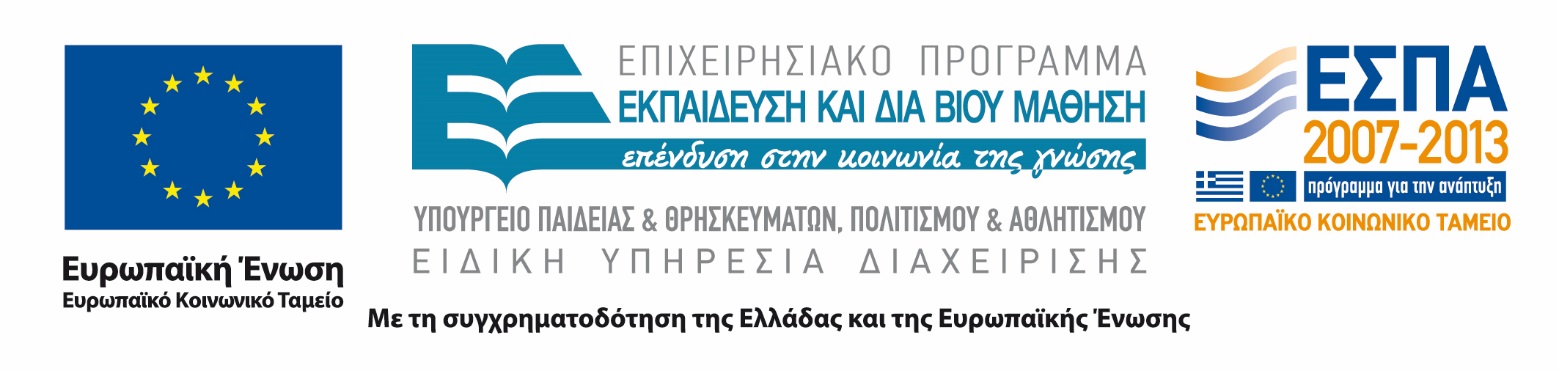 2
Άδειες Χρήσης
Το παρόν εκπαιδευτικό υλικό υπόκειται σε άδειες χρήσης Creative Commons.
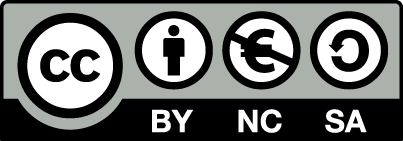 3
Σκοποί ενότητας
Κατανόηση της έννοιας του προϋπολογισμού.
Κατανόηση της διαδικασίας κατάρτισης του προϋπολογισμού.
Εξοικείωση με τη διαδικασία κατάρτισης συνολικού προϋπολογισμού.
Εξοικείωση με τη διαδικασία κατάρτισης του ταμειακού προϋπολογισμού.
4
Περιεχόμενα ενότητας
Βασικές έννοιες προϋπολογισμών.
Κατάρτιση συνολικού προϋπολογισμού.
Κατάρτιση ταμειακού προϋπολογισμού.
5
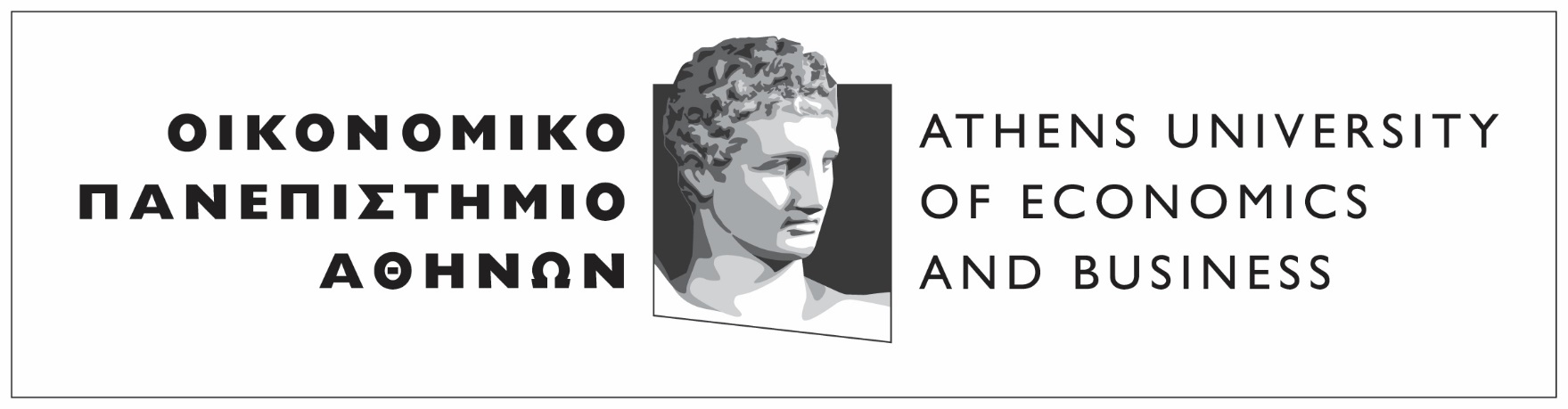 Βασικές έννοιες προϋπολογισμών
Μάθημα: Διοικητική Λογιστική, Ενότητα # 4: Εισαγωγή στους προϋπολογισμούς
Διδάσκουσα: Σάνδρα Κοέν, Τμήμα: Οργάνωση και Διοίκηση Επιχειρήσεων
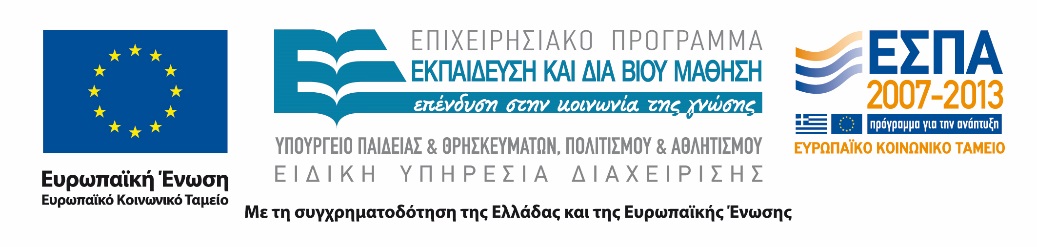 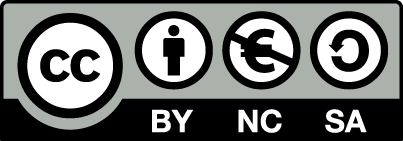 6
Σκοπιμότητα προϋπολογισμών
Ποσοτική έκφραση των στόχων της επιχείρησης: 
Αύξηση μεριδίου αγοράς.
Αύξηση αποδοτικότητας ιδίων κεφαλαίων.
Μείωση ποσοστού κόστους πωληθέντων προς πωλήσεις. 
Εργαλείο συντονισμού των δραστηριοτήτων της επιχείρησης.
Μέσο παρακολούθησης της προόδου πραγματοποίησης των στόχων αυτών.
7
Λειτουργία των προϋπολογισμών (1 από 2)
Αναγκάζουν τα στελέχη να προγραμματίζουν.
Μειώνουν τον κίνδυνο για τις μελλοντικές δραστηριότητες.
Ενισχύουν την επικοινωνία και τη συνεργασία μεταξύ των τμημάτων.
Παρέχουν ένα σχέδιο δράσης.
8
Λειτουργία των προϋπολογισμών (2 από 2)
Αποτελούν βάση για τη μέτρηση και την αξιολόγηση της απόδοσης.
Αποτελούν βάση ελέγχου.
Βοηθούν στην ταύτιση των στόχων:
Στελεχών – επιχείρησης.
9
Εσωτερικό συμβόλαιο
Οι ετήσιοι προϋπολογισμοί αποτελούν τα εσωτερικά συμβόλαιο μεταξύ της διοίκησης της επιχείρησης και των κέντρων ευθύνης της:
Κέντρα κόστος (Τα στελέχη είναι υπεύθυνα για το κόστος).
Κέντρα εσόδων (Τα στελέχη είναι υπεύθυνα για τα έσοδα).
Κέντρα κέρδους (Τα στελέχη είναι υπεύθυνα για το αποτέλεσμα (έσοδα – έξοδα).
Κέντρων επενδύσεων (Τα στελέχη είναι υπεύθυνα για το αποτέλεσμα και τις επενδύσεις).
10
Διακρίσεις Προϋπολογισμών
Οι προϋπολογισμοί διακρίνονται ανάλογα με:
Το χρονικό διάστημα που καλύπτουν. 
Τη διαδικασία που ακολουθείται κατά την κατάρτισή τους.
Τη φιλοσοφία προσδιορισμού των προϋπολογιστικών ποσών.
11
Χρονική διάσταση προϋπολογισμών
Λειτουργικοί προϋπολογισμοί: 
Ετήσιοι προϋπολογισμοί. 
Κυλιόμενοι προϋπολογισμοί.
Επικαιροποιημένες εκτιμήσεις.
Μακροπρόθεσμοι προϋπολογισμοί:
Επιχειρησιακά Σχέδια (business plans).
H επίτευξη τους βασίζεται στους λειτουργικούς.
12
Διαδικασία κατάρτισης προϋπολογισμών (1 από 2)
Bottom - up προσέγγιση:
ανύψωση ηθικού και αισθήματος ανήκειν.
περισσότερο ακριβείς προβλέψεις.
δέσμευση εκπλήρωσης στόχων.
αδυναμία επίκλησης δικαιολογιών. 
Top - down προσέγγιση:
δεν εξασφαλίζεται δέσμευση επίτευξης των στόχων. 
δικαιολογίες μη αντικειμενικότητας στόχων.
σφαιρική γνώση των συνθηκών της αγοράς.
ο προϋπολογισμός συνάδει με τους ετήσιους στόχους.
13
Διαδικασία κατάρτισης προϋπολογισμών (2 από 2)
Μικτή προσέγγιση:  
Συνεργατική προσπάθεια.
14
Φιλοσοφία προϋπολογιστικών ποσών
Προϋπολογισμός μηδενικής βάσης.
 Προϋπολογισμός βάσης.
 Επαυξητικός προϋπολογισμός.
15
Προϋπολογισμός μηδενικής βάσης (1 από 2)
Κάθε στοιχείο του προϋπολογισμού εξετάζεται και ελέγχεται η σκοπιμότητα του.
Δεν εφαρμόζεται συχνά στη πράξη λόγω του ότι:
Έχει υψηλό κόστος.
Τα στελέχη έχουν επαρκή γνώση της σκοπιμότητας των δαπανών.
16
Προϋπολογισμός μηδενικής βάσης (2 από 2)
Κατάλληλη μορφή προϋπολογισμού για το Δημόσιο Τομέα.
Ενδείκνυται σε επιχειρήσεις που έχουν κάνει σημαντικές οργανωτικές ανακατατάξεις.
Εφαρμόζεται από τις επιχειρήσεις που ξεκινούν τη δραστηριοποίησή τους.
17
Προϋπολογισμός βάσης
Ο αρχικός προϋπολογισμός κάθε τμήματος καθορίζεται από τους ελάχιστους απαιτούμενους πόρους προκειμένου να λειτουργήσει το τμήμα στην ελάχιστη δυναμικότητά του. 
Οποιαδήποτε αύξηση πάνω από το ποσό αυτό θα πρέπει να αιτιολογηθεί σε όρους κόστους – οφέλους και στη συνέχεια να εξεταστεί από τη διοίκηση. 
Η προσέγγιση αυτή επιτρέπει στη διοίκηση να διερωτηθεί για τη χρησιμότητα των διαφόρων λειτουργιών και να τις επανεξετάσει.
18
Επαυξητικός προϋπολογισμός
Συντάσσεται λαμβάνοντας υπόψη τα ποσά της προηγούμενης χρήσης  και αλλαγές λόγω:
Αύξησης των τιμών (πληθωρισμός):
π.χ αμοιβές προηγούμενης περιόδου + 3,5%. 
Μεταβολές του επιπέδου δραστηριοποίησης της επιχείρησης: 
π.χ πρόσληψη 5 νέων πωλητών.
Αλλαγές στην τεχνολογία: 
Εξοικονόμηση πρώτων υλών λόγω βελτίωσης της τεχνολογίας των μηχανημάτων.
19
Στάδια έγκρισης προϋπολογισμών (1 από 2)
Πριν:
Καθορισμός κατευθυντήριων γραμμών από την διοίκηση:
Επιτροπή Προϋπολογισμού (Budget Committee).
Εγχειρίδιο προϋπολογισμού (budget manual).
Σύνταξη προϋπολογισμού:
Εσωτερικά - εξωτερικά δεδομένα.
Προβλέψεις - ιστορικά στοιχεία.  
Διαπραγμάτευση.
Εξέταση και έγκριση.
20
Στάδια έγκρισης προϋπολογισμών (2 από 2)
Μετά:
Αναμορφώσεις: 
Όταν συντρέχουν σημαντικές αποκλίσεις.

Χρονοβόρα διαδικασία: Σεπτέμβριος έως Δεκέμβριος.
21
Θέματα συμπεριφοράς σχετικά με τον  προϋπολογισμό (1 από 2)
Δέσμευση και προτεραιότητα. 
Μέσο απόδοσης ευθυνών και πίεσης.
Έλλειψη εμπιστοσύνης. 
Ανάπτυξη «χαλαρών προϋπολογισμών».
Εργαλείο υποκίνησης και συντονισμού των προσπαθειών των στελεχών. 
Ψευδοσυμμετοχή.
22
Θέματα συμπεριφοράς σχετικά με τον  προϋπολογισμό (2 από 2)
Μέσο αποφυγής μη επιθυμητών συμπεριφορών των στελεχών.
Προϋπολογισμοί ανά κατηγορία κονδυλίων. 
Επιπτώσεις στην εξοικονόμηση των πόρων.
Παραγραφή του προϋπολογισμού. 
Κρυφοί προϋπολογισμοί.
23
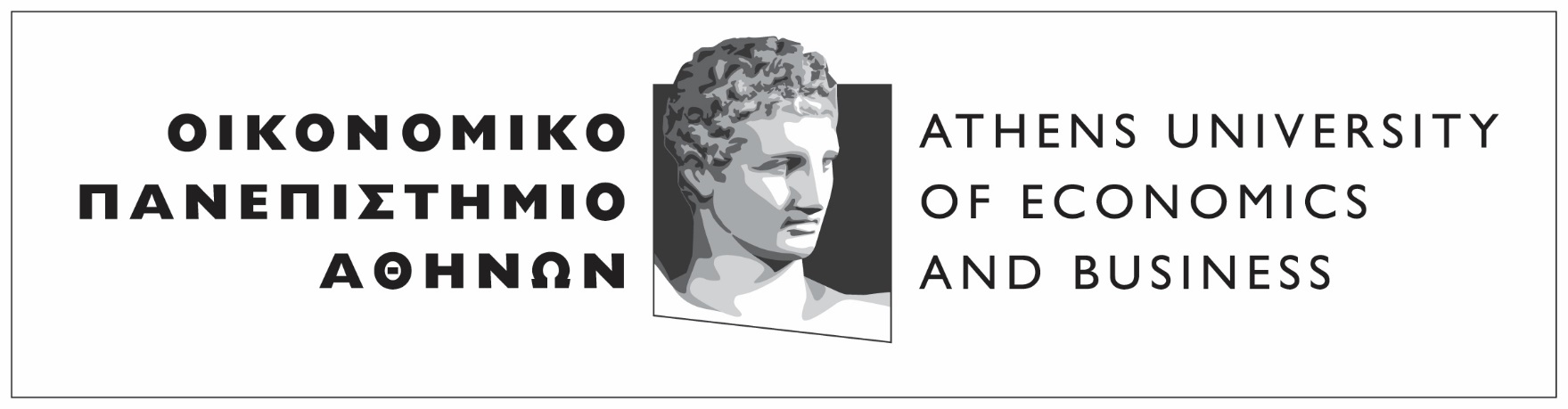 Κατάρτιση συνολικού προϋπολογισμού
Μάθημα: Διοικητική Λογιστική, Ενότητα # 4: Εισαγωγή στους προϋπολογισμούς
Διδάσκουσα: Σάνδρα Κοέν, Τμήμα: Οργάνωση και Διοίκηση Επιχειρήσεων
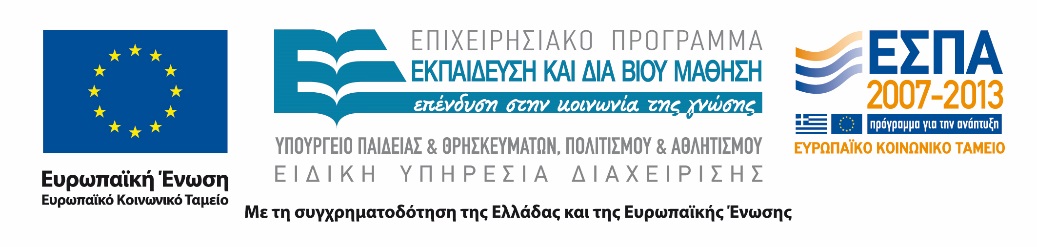 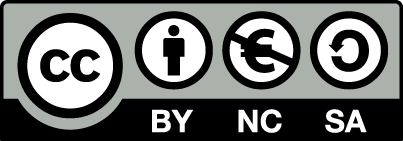 24
Συνολικός προϋπολογισμός
Αποθέματα 
ετοίμων
Αποθέματα 
πρώτων υλών
25
Προϋπολογισμός πωλήσεων
Αποτελεί τη βάση του συνολικού προϋπολογισμού.
Καταρτίζεται αναλυτικά ανά προϊόν, μήνα, πελάτη, κτλ.
Γίνεται εκτίμηση της τιμής πώλησης:
Πολιτική εκπτώσεων. 
Ομαδοποιήσεων προϊόντων. 
Για την κατάρτισή του λαμβάνονται υπόψη:
Εσωτερικοί παράγοντες.
Εξωτερικοί παράγοντες.
26
Εσωτερικοί παράγοντες
Πραγματοποιηθείσες πωλήσεις και κέρδη: 
ανά προϊόν, 
ανά πωλητή,
ανά γεωγραφική περιοχή, 
ανά κανάλι διανομής. 
Νέα προϊόντα της επιχείρησης. 
Στρατηγικές μάρκετινγκ και προώθησης που θα χρησιμοποιηθούν. 
Ύψος των ανεκτέλεστων παραγγελιών.
Παραγωγική δυναμικότητα.
27
Εξωτερικοί παράγοντες
Προβλέψεις για την γενικότερη πορεία της εθνικής οικονομίας και των διεθνών τάσεων.
Προβλέψεις για τις πωλήσεις και τα κέρδη του κλάδου.
Συνθήκες ανταγωνισμού: 
Προϊόντα (Υποκατάστατα – Συμπληρωματικά). 
Ανταγωνιστές.
Διαπραγματευτική δύναμη πελατών.
Διαπραγματευτική δύναμη προμηθευτών.
28
Κατάρτιση προϋπολογισμού παραγωγής
Για τον προϋπολογισμό της παραγωγής λαμβάνονται υπόψη:
Αναμενόμενες πωλήσεις.
Αρχικά αποθέματα ετοίμων. 
Επιθυμητά τελικά αποθέματα.

Συνήθως καταρτίζεται ανά προϊόν σε μηνιαία βάση.
29
Παράδειγμα προϋπολογισμού παραγωγής
Αναμενόμενες πωλήσεις 2.000 μονάδες.
Αρχικά αποθέματα ετοίμων 150 μονάδες.
Επιθυμητά τελικά αποθέματα 300 μονάδες.

Παραγωγή = 300 +2.000- 150 = 2.150 μονάδες.
30
Κατάρτιση προϋπολογισμού χρησιμοποίησης α΄υλών
Για την κατάρτιση του προϋπολογισμού χρησιμοποίησης α΄υλών λαμβάνονται υπόψη: 
Το προϋπολογισθέν επίπεδο της παραγωγής.
Οι τεχνικές προδιαγραφές των προϊόντων συμπεριλαμβανομένης και της φύρας.
31
Παράδειγμα α΄υλών
Το προϋπολογισθέν επίπεδο της παραγωγής:
2.150 μονάδες.
Οι τεχνικές προδιαγραφές των προϊόντων συμπεριλαμβανομένης και της φύρας:
3 κιλά α’ ύλης, € 10 κιλό.
Χρησιμοποίηση α΄υλών (κιλά) = 2.150 Χ 3 =6.450 κιλά.
Χρησιμοποίηση α΄υλών (αξία) = 2.150 Χ 3 Χ 10 = €64.500.
32
Προϋπολογισμός αγοράς α΄υλών
Για την κατάρτιση του προϋπολογισμού αγοράς α΄υλών λαμβάνονται υπόψη: 
Ο προϋπολογισμός χρησιμοποίησης α΄υλών.
Τα αρχικά αποθέματα α’ υλών. 
Τα επιθυμητά τελικά αποθέματα α’ υλών. 
Οι τιμές των α΄υλών (Συμπεριλαμβανομένων εξόδων αγοράς τους).
33
Παράδειγμα αγοράς α’ υλών
Ο προϋπολογισμός χρησιμοποίησης α΄υλών: 6.450 κιλά.
Τα αρχικά αποθέματα α’ υλών: 250 κιλά.
Τα επιθυμητά τελικά αποθέματα α’ υλών: 100 κιλά. 
Οι τιμές των α΄υλών: €10/ κιλό.
Απαιτούμενες αγορές (κιλά) = 100 +6450-250 = 6.300 κιλά.
Αγορά α΄υλών (αξία) = 6.300 Χ 10 = €63.000.
34
Κατάρτιση προϋπολογισμού άμεσης εργασίας
Για την κατάρτιση του προϋπολογισμού άμεσης εργασίας λαμβάνονται υπόψη:
Ο προϋπολογισμός της παραγωγής. 
Το κόστος της άμεσης εργασίας.
Καθορίζονται οι ανάγκες σε ώρες άμεσης εργασίας σε κάθε παραγωγικό τμήμα της επιχείρησης. 
Προσδιορίζονται οι ανάγκες για μόνιμο, εποχικό προσωπικό και υπερωρίες.
35
Παράδειγμα κόστους άμεσης εργασίας
Ο προϋπολογισμός της παραγωγής: 2.150 μονάδες. 
Το κόστος της άμεσης εργασίας:
Τμήμα Α  = €5 /ΩΑΕ. 
Τμήμα Β  = €8/ΩΑΕ.
Οι ανάγκες σε ώρες άμεσης εργασίας σε κάθε παραγωγικό τμήμα:
Τμήμα Α  = 2 ΩΑΕ / μονάδα.
Τμήμα Β  = 1 ΩΑΕ / μονάδα.
Απαιτούμενες ΩΑΕ(Τμήμα Α) = 2.150 Χ 2 = 4.300 ΩΑΕ.
Απαιτούμενες ΩΑΕ(Τμήμα Β) = 2.150 Χ 1 = 2.150 ΩΑΕ.
Κόστος ΑΕ = 4.300 Χ 5 + 2.150 Χ 8 = € 38.700.
36
Προϋπολογισμός ΓΒΕ (1 από 2)
Ο προϋπολογισμός των ΓΒΕ αφορά τα έξοδα των κύριων  και των βοηθητικών τμημάτων της παραγωγής. 
Ο προϋπολογισμός κάθε κατηγορίας ΓΒΕ θα πρέπει να είναι επαρκώς τεκμηριωμένος.
37
Προϋπολογισμός ΓΒΕ (2 από 2)
Προϋπολογισμός ΓΒΕ (Τμήματα Α και Β):
Αποσβέσεις 				€ 1.000
Έμμεση εργασία 			€ 2.000
Επισκευές 				€ 1.300
Φωτισμός				€    800
Ενέργεια κίνησης μηχανών 		€  1.700
Σύνολο ΓΒΕ				€  6.800
Συντελεστής καταλογισμού ΓΒΕ = Προϋπολογισμένα ΓΒΕ / Προϋπολογισμένες ΩΑΕ = € 6.800 / (4.300 + 2.150) ΩΑΕ = € 1,05/ΩΑΕ.
38
Προϋπολογισμός κόστους ανά μονάδα προϊόντος
Α ύλες 	(3 Χ €10)		€ 30
Άμεση εργασία (5Χ2+8Χ1)	€ 18
ΓΒΕ (3 ΩΑΕΧ 1,05) 		           €   3,15
Κόστος ανά μονάδα 		€ 51,15

Κόστος παραχθέντων = 2. 150 Χ 51,15 = €109.972,50
Ά ύλες =   €64.500
Α.Ε. =       €38.700
ΓΒΕ =        €  6.800
                          110.000
39
Προϋπολογισμός εξόδων πωλήσεων (1 από 2)
Ο προϋπολογισμός αφορά κυρίως:
Έξοδα κίνησης πωλητών. 
Έξοδα εκθέσεων. 
Αναλώσιμα για την παροχή υπηρεσιών μετά την πώληση.
Αμοιβές πωλητών και προμήθειες.
40
Προϋπολογισμός εξόδων πωλήσεων (2 από 2)
Έξοδα κίνησης πωλητών: 
(5 αυτοκίνητα Χ € 70/μήνα x 12 μήνες = € 4.200).
Έξοδα εκθέσεων:
π.χ. 2 εκθέσεις Χ € 5.000 = €10.000). 
Αναλώσιμα για την παροχή υπηρεσιών μετά την πώληση.
Αμοιβές πωλητών και προμήθειες:
(π.χ. € 140.000 Χ 2% = € 2.800).
41
Προϋπολογισμός εξόδων διοίκησης
Ο προϋπολογισμός αυτό αφορά κυρίως σταθερές δαπάνες.
Παραδείγματα τέτοιων δαπανών είναι:
Έξοδα καθαριότητας.
Αμοιβές Δ.Σ.
Αμοιβές ελεγκτών. 
Αποσβέσεις, ενοίκια, κτλ.
Ορισμένες από τις παραπάνω δαπάνες προϋπολογίζονται συγκεντρωτικά στη συνέχεια επιμερίζονται σε άλλες διευθύνσεις και συμπεριλαμβάνονται στον προϋπολογισμό τους.
42
Προϋπολογιστική ΚΑΧ (1 από 2)
Οι προϋπολογισμοί:
των πωλήσεων, 
του κόστους πωληθέντων,
των εξόδων πώλησης και των διοικητικών εξόδων,
και των χρηματοοικονομικών εξόδων, 
εμφανίζονται συνοπτικά στην προϋπολογισθείσα Κατάσταση Αποτελεσμάτων Χρήσης.
43
Προϋπολογιστική ΚΑΧ (2 από 2)
Πωλήσεις					 	140.000
- Κόστος πωληθέντων	 (2.000x51,15) 	102.300
=Μικτό κέρδος			   	 	  37.700
-Έξοδα διοίκησης και διάθεσης	 	  20.000
-Χρηματοοικονομικά έξοδα 	   	    2.000
=Κέρδος Χρήσης				 	  15.700
44
Προϋπολογιστικός Ισολογισμός (1 από 4)
Πάγιο ενεργητικό:
Ο Ισολογισμός της προηγούμενης περιόδου.
Αγορές παγίων. 
Πωλήσεις παγίων. 
Αποσβέσεις (συσσωρευμένες προηγούμενης χρήσης + αποσβέσεις της χρήσης).
Κυκλοφορούν: 
Αποτίμηση αποθεμάτων τέλους χρήσης:
Τελικά αποθέματα x κόστος αγοράς και 
Τελικά αποθέματα x κόστος παραγωγής.
Μέθοδος αποτίμησης (FIFO, LIFO, MΣΟ).
45
Προϋπολογιστικός Ισολογισμός (2 από 4)
Κυκλοφορούν ενεργητικό: 
Απαιτήσεις:
Υπόλοιπα απαιτήσεων (Αρχικό υπόλοιπο + Απαιτήσεις – Εισπράξεις). 
Χρεόγραφα:
Υπόλοιπα χρεογράφων (Αρχικό υπόλοιπο + Αγορές – Πωλήσεις). 
Διαθέσιμα:
Υπόλοιπο ταμείου και καταθέσεων όψεως (Η πληροφορία αντλείται από τον ταμειακό προϋπολογισμό).
46
Προϋπολογιστικός Ισολογισμός (3 από 4)
Βραχυπρόθεσμες υποχρεώσεις:  
Δάνεια σε τράπεζες:
Υπόλοιπα υποχρεώσεων (Αρχικό υπόλοιπο + Νέα δάνεια - Αποπληρωμένες δανείων).
Υποχρεώσεις σε προμηθευτές: 
Υπόλοιπα προμηθευτών (Αρχικό υπόλοιπο + Αγορές επί πιστώσει – Πληρωμές). 
Φόροι πληρωτέοι:
Φόρος εισοδήματος τέλους χρήσης (εκτίμηση βάση ΚΑΧ x φορολογικό συντελεστή) (Αρχικό υπόλοιπο + φόρος εισοδήματος τέλους χρήσης - πληρωμές φόρων).
Πιστωτές διάφοροι. 
Εξαρτάται από τις αναμενόμενες ενέργειες κατά τη χρήση.
47
Προϋπολογιστικός Ισολογισμός (4 από 4)
Μακροπρόθεσμες υποχρεώσεις:  
Δάνεια σε τράπεζες, κτλ. (Υπόλοιπα υποχρεώσεων: Αρχικό υπόλοιπο + Νέα δάνεια - Αποπληρωμένες δανείων).
Προβλέψεις: 
Βάσει εκτιμήσεων (ανάλογα με τη μέθοδο).
Ίδια κεφάλαια: 
Μετοχικό κεφάλαιο (Αρχικό υπόλοιπο + νέες καταβολές + κεφαλαιοποιήσεις – μειώσεις).  
Αποθεματικά (Διάφορα αποθεματικά: Αρχικό υπόλοιπο (βλ. προηγούμενο Ισολογισμό) +  Νέα αποθεματικά - χρήσεις αποθεματικών). 
Αποτελέσματα εις νέο (Αρχικό υπόλοιπο (βλ. προηγούμενο Ισολογισμό) +/- Αποτελέσματα περιόδου που θα διακρατηθούν).
48
Παράδειγμα: Στόχοι προϋπολογισμού
Αύξηση αποδοτικότητας Ιδίων κεφαλαίων = 17%.
Αύξηση αποδοτικότητας Συνόλου Ενεργητικού = 16%.
Αύξηση της κυκλοφοριακής ταχύτητας: 
των αποθεμάτων σε 35 ημέρες.
των απαιτήσεων σε 50 ημέρες.
Διατήρηση της Γενικής Ρευστότητας στο 1,5.
Αύξηση της ειδικής ρευστότητας σε 0,7. 
Αύξηση του μικτού περιθωρίου κέρδους σε 18%.
Μείωση του % των εξόδων διοίκησης και διάθεσης ως προς τις πωλήσεις κάτω από 10%.
Διαμόρφωση της Σχέσης Ίδια Κεφάλαια / Ξένα κάτω από 2.
49
Ταμειακός προϋπολογισμός (1 από 3)
Τα στοιχεία που συμμετέχουν στο συνολικό προϋπολογισμό μετατρέπονται σε ταμειακούς όρους:
Πωλήσεις.
Αγορές πρώτων υλών.
Αμοιβές εργαζομένων. 
Οι αποσβέσεις και οι επισφαλείς πελάτες δεν αντιπροσωπεύουν ταμειακές εκροές. 
Καταρτίζεται συνήθως σε μηνιαία βάση.
50
Ταμειακός προϋπολογισμός (2 από 3)
Επιτρέπει τη λήψη αποφάσεων αναφορικά με:
Την πιστοληπτική πολιτική 
Την πιστοδοτική πολιτική 
Εκπτώσεις. 
Το χρονισμό αγοράς παγίων - διενέργειας επενδύσεων. 
Τη σύναψη δανείων.
όροι δανείων.
51
Ταμειακός προϋπολογισμός (3 από 3)
Για την κατάρτιση του ταμειακού προϋπολογισμού λαμβάνονται υπόψη:
Το αρχικό ταμειακό υπόλοιπο.
Οι εισπράξεις κάθε περιόδου (μήνας, τρίμηνο, κτλ.):
Επηρεάζονται από τους όρους πίστωσης που δίνονται στους πελάτες.
Πωλήσεις παγίων, εισπράξεις τραπεζικών τόκων, κτλ.
Οι πληρωμές κάθε περιόδου: 
Επηρεάζονται από το διακανονισμό των πωλήσεων και το είδος της δαπάνης. 
Δάνεια, αγορές παγίων, κτλ.
52
Παράδειγμα Ταμειακού προϋπολογισμού
Πωλήσεις: Ιανουαρίου €10.000, Φεβρουαρίου € 15.000.
Αγορές: Ιανουαρίου € 8.000, Φεβρουαρίου € 7.000.
Αμοιβές: Φεβρουαρίου € 7.000.
Μέθοδος εισπράξεων – πληρωμών: 
Πωλήσεις: 70% το μήνα πώλησης, 25% τον επόμενο:
5% είναι οι πωλήσεις που δεν εισπράττονται.
Αγορές: 60% το μήνα αγοράς, 40% τον επόμενο.
Αμοιβές: όταν πραγματοποιούνται.
Ζητείται: 
Να υπολογιστούν οι εισπράξεις και οι πληρωμές του Φεβρουαρίου.
53
Λύση παραδείγματος (1 από 2)
Εισπράξεις: 
25% Χ 10.000 (πωλήσεις Ιανουαρίου) + 
70% Χ 15.000 (πωλήσεις Φεβρουαρίου)
2.500 + 10.500 = € 13.000.
Πληρωμές: 
40% Χ 8.000 (αγορές Ιανουαρίου) + 
60% Χ 7.000 (αγορές Φεβρουαρίου) +
7.000(αμοιβές Φεβρουαρίου) = 
3.200 + 4.200 + 7.000 =  € 14.400.
Υπάρχει ταμειακό πρόβλημα; Εξαρτάται από το ταμειακό υπόλοιπο 1/2.
54
Λύση παραδείγματος (2 από 2)
Έστω ότι το ταμειακό υπόλοιπο 1/2 είναι €2.000:
Αρχικό υπόλοιπο ταμείου	  2.000
Εισπράξεις				13.000
Πληρωμές				14.400
Τελικό υπόλοιπο ταμείου	      600.
55
Τέλος Ενότητας # 4
Μάθημα: Διοικητική Λογιστική, Ενότητα # 4: Εισαγωγή στους προϋπολογισμούς
Διδάσκουσα: Σάνδρα Κοέν, Τμήμα: Οργάνωση και Διοίκηση Επιχειρήσεων
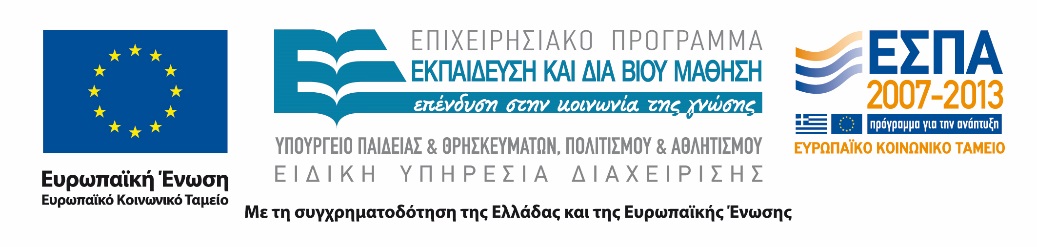 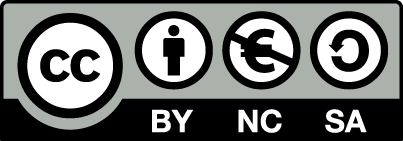